EVC procedure voor PJK Switch
Wat is EVC?
Eerder verworven competenties

Het erkennen van ervaringen met een bewijs van bekwaamheid
Deze ervaringen = “het geheel van kennis, inzicht, vaardigheden en attitudes dat niet werd bekrachtigd door een studiebewijs (uit een formeel leertraject).”
Competenties verworven en/of toegepast in de praktijk

EVC bewijzen gebeurt in de schoot van de associatie (AUGent), Arteveldehogeschool doet een aantal aanpassingen
2 |
Verschil met EVK
Eerder Verworven Kwalificaties

Een binnenlands of buitenlands studiebewijs dat aangeeft dat een formeel leertraject, al dan niet binnen het onderwijs, met goed gevolg werd doorlopen
Bijvoorbeeld diploma’s, attesten, certificaten behaald in een erkende onderwijsinstelling

Je kan vrijstellingen aanvragen o.b.v. een aantal behaalde credits: zie instructiefilmpje en stappenplan (link)

Je kan een verkort traject van de opleiding volgen als je al een diploma hoger onderwijs hebt
3 |
EVC: voor wie?
Voor studenten die voldoen aan de algemene toelatingsvoorwaarden voor hoger onderwijs
Onder meer diploma secundair onderwijs nodig (studenten BSO: 7e jaar)
4 |
EVC bij PJK Switch: voor wie?
Voor studenten met werkervaring in het pedagogisch werkveld
Profiel 1 voor kindbegeleiders met beperkte ervaring
Profiel 2 voor kindbegeleiders met ruime ervaring
Profiel 3 voor leidinggevenden, stafmedewerkers, …

Je hoeft deze profielen niet helemaal te volgen – baseer je op  je eigen werkervaring
je kan voor minder vakken een vrijstelling vragen dan in het profiel vervat zit
je kan een bijkomende vrijstelling aanvragen voor een vak dat niet vervat zit in het profiel

Verkorting van je traject tot 4 jaar o.b.v. EVC
als je vrijstelling krijgt voor verschillende vakken uit profiel 2 (min. WiT + KKKJ of PLC) – met slechts 2 vrijstellingen wel een zeer zwaar traject
als je vrijstelling krijgt voor alle vakken uit profiel 3
5 |
EVC: actoren
De aanvrager vraagt om herkenning/erkenning van zijn/haar competenties.
De EVC begeleider informeert de aanvrager over de procedure en ondersteunt hem/haar bij het invullen van zijn/haar portfolio
De EVC assessoren vormen een oordeel over de competenties van de aanvrager binnen het bekwaamheidsonderzoek van de EVC-procedure (bij de standaardprocedure worden twee assessoren aangeduid, bij de vereenvoudigde procedure minstens één assessor.)
6 |
Twee versies
7 |
EVC standaardprocedure
De procedure bestaat uit 5 fasen:

Begeleidingsfase
Aanmeldingsfase
Bekwaamheidsonderzoek
Erkenningsfase
Nazorg
Beroep mogelijk
8 |
EVC standaardprocedure
Fase 1: Begeleidingsfase
Je krijgt informatie en advies over de procedure: ondersteunende documenten, dit filmpje
Online begeleidingsmomenten

Fase 2: Aanmeldingsfase
Laat op voorhand aan de EVC begeleider weten dat je zal deelnemen aan de EVC standaardprocedure
Dien je portfolio in in 2 exemplaren aan het onthaal van campus Sint-Amandsberg tijdens de openingsuren van het onthaal; teken een bewijs van indienen af
Er is een deadline voor indienen in augustus en een in januari, data zie website
Verzoek tot betaling (155 euro in 2022) wordt je later toegestuurd

Fase 3: Het bekwaamheidsonderzoek
Er wordt onderzocht of de aanvrager de leerdoelen al dan niet verworven heeft.
9 |
EVC standaardprocedure
Fase 4: Erkenningsfase
Na het indienen van je portfolio, heeft de opleiding 30 werkdagen (rekening houdend met sluitingsdagen) om je het resultaat van jouw vrijstellingsdossier per e-mail door te sturen. Dit resultaat kan zijn: 
Het is voldoende bewezen dat de aanvrager de leerdoelen beheerst. 
Het is onvoldoende bewezen dat de aanvrager de leerdoelen beheerst.

Fase 5: Nazorg
Als de aanvrager verdere feedback wil kan hij/zij contact opnemen met de EVC begeleider

Beroep mogelijk (fase 6)
Binnen termijn van 5 werkdagen vanaf ontvangst van resultaat
Neem zo snel mogelijk contact op met de EVC begeleider
10 |
Fase 3: Bekwaamheidsonderzoek
Portfolio met bewijsstukken
Bevat de persoonsgegevens van de aanvrager, een gestandaardiseerd overzicht van individuele leer- en werkervaringen en bewijsstukken

Competentiegericht interview (niet standaard)
Een interview waarin de assessoren de aanvrager op een gestructureerde manier bevragen omtrent zijn/haar competenties. De assessoren vertrekken daarbij van het portfolio.
11 |
Portfolio: bewijsstukken
Elk vak heeft een aantal leerdoelen. Per vak waarvoor je een vrijstelling via EVC aanvraagt, lever je bewijsstukken aan die aantonen dat je deze leerdoelen al verworven hebt.
Mogelijke bewijsstukken:
een casus
een verslag van een functioneringsgesprek
een video-opname van je handelen in je werksituatie
een project dat je uitvoerde (waarbij je aantoont wat jouw rol in het project was)
je voorbereiding van een methodiek die je met een team uitvoerde, …
We helpen je op weg:
Per vak uit de profielen hebben we een aantal leerdoelen geclusterd en deden we een voorstel van casus voor deze cluster.
Vul deze casus aan met andere bewijsstukken voor deze cluster.
Wil je een vrijstelling aanvragen via EVC voor een vak dat niet in de profielen zit? Dan lever je bewijsstukken aan per leerdoel (ipv per cluster). De leerdoelen per vak vind je op de ECTS fiches.
12 |
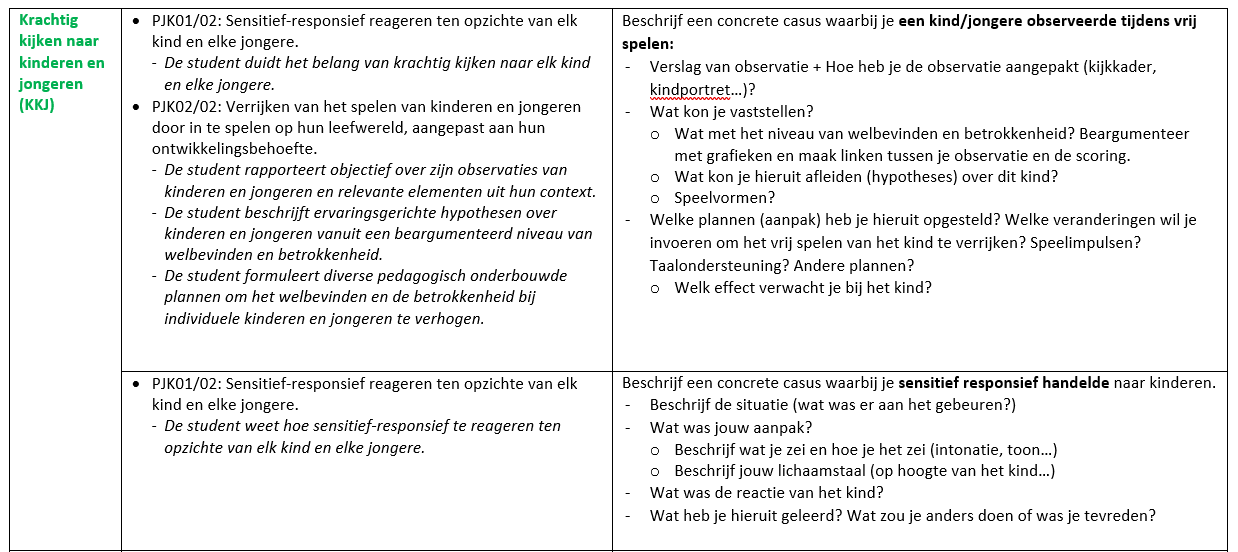 13 |
Portfolio: bewijsstukken
Hoe een casus uitwerken?
Geef concrete voorbeelden die aantonen dat jij het leerresultaat beheerst

Werk de casus uit volgens de STARRT-methodiek (Situatie, Taak, Actie, Resultaat, Reflectie, Transfer).
Op de volgende dia lichten we dit toe
Schrijf je casus uit in doorlopende tekst
De stap reflectie is cruciaal: kan je kritisch naar jouw handelen kijken? Wat zou je anders doen in toekomstige situaties?

Het gaat over jouw ervaring. Gebruik daarom de ik-vorm bij de uitwerking van de casus: welke acties nam JIJ, en wat waren de effecten daarvan?
Schrijf dus niet ‘we deden’ maar ‘ik deed’.
Een verslag van een vergadering op zich is geen goed bewijsstuk, want hieruit blijkt niet wat jouw acties waren.
14 |
de STARRT-methodiek
Situatie
Beschrijf de situatie. Wat is er gebeurd? Wie waren de betrokkenen? Waar speelde het zich af? Waarover ging het precies? Wat was de aanleiding?
Taak
Wat was jouw taak in de situatie? Wat was je rol? Wat was je functie? Wat moest je doen? Wat werd er van je verwacht? Wat was je doel? (Wat waren je doelen?) Wat was je voornemen? Had je een plan?
Actie
Wat heb je werkelijk gedaan? Hoe heb je het aangepakt? Welke afwegingen hebben daarin op dat moment een rol gespeeld? Wat dacht je? Wat voelde je? Wat zag je voor je? Wat was precies jouw aandeel of inbreng?
Resultaat
Wat was het gevolg van jouw actie bij jezelf en wat was het gevolg bij andere betrokkenen? Wat was het gevolg op de sfeer? Wat was de invloed op het proces? Konden jullie nog goed verder werken? Wat was de invloed van jouw aandeel (van je actie) op het resultaat dat je wilde bereiken?
Reflectie
Was het resultaat van je actie dat wat je er mee wilde bereiken? Heb je er iets van geleerd? Kan je deze situatie en je handelen daarin koppelen aan een competentie uit het profiel van de beroepsbeoefenaar uit de opdracht? Als je dat kan, hoe scoorde je dan voor deze competentie?
Transfer
Zou deze situatie zich nogmaals kunnen voordoen? Zou je dan iets anders willen doen dan je deze keer hebt gedaan? (Wat dan, hoe, waarom?) Of blijf je juist hetzelfde doen? (Wat dan, hoe, waarom?) Zijn er situaties denkbaar waarin je wat je gedaan hebt weer zou kunnen toepassen of juist niet weer zou willen doen? Wat neem je jezelf voor voor de volgende keer?
15 |
Portfolio: bewijsstukken
Criteria waaraan de bewijsstukken moeten voldoen:
Authenticiteit:Is het bewijsstuk betrouwbaar, afkomstig van diegene zoals op het document vermeld (werkgever, v.z.w., ...) staat? Is het bewijsstuk niet vervalst? Een verslag van een functioneringsgesprek kan je laten ondertekenen door je leidinggevende met wie je dat gesprek voerde.

Relevantie:Sluit het bewijsstuk aan bij het leerresultaat dat je wil aantonen?

Variatie aan contexten:Geeft het bewijsstuk gaan dat het leerresultaat in verschillende situaties gebruikt werd?Dit criterium wijst erop dat één casus vaak onvoldoende is om een groep leerresultaten aan te tonen. Vaak heb je meerdere bewijsstukken nodig, zoals twee casussen, of een casus en een video-opname, ...

Kwantiteit:Geeft het bewijsstuk aan hoe lang en hoe intensief je het leerresultaat aangetoond hebt?
16 |
Opstellen van je portfolio
Verplicht sjabloon van de Associatie Universiteit Gent:
Formulier F-EVC-02: het voorblad van het portfolio
Formulier F-EVC-03: jouw persoonsgegevens en jouw CV
Formulier F-EVC-04: hier lijst je de vakken (en dus niet de competenties, zoals vermeld) op waarvoor je een vrijstelling wenst te vragen. Het deel bewijsstukken mag hier blanco blijven.
Formulier F-EVC-05: per vak (groep van leerresultaten) kies je bewijsstukken die je wil indienen. Geef jouw bewijsstukken zelf een titel.
Formulier F-EVC-06 wordt niet gebruikt in onze procedure

Documenten uit de werkcontext moeten door de werkgever geparafeerd worden ‘voor echt en waar verklaard’.
Houd het geheel overzichtelijk. Werk met schutsbladen (met alle bewijsstukken per vak) of post-its om structuur te voorzien.
17 |
Competentiegericht interview
Als aanvulling bij en/of verdieping van het portfolio
Tijdens dit interview krijg je de kans om je portfolio mondeling toe te lichten en vragen van de assessoren te beantwoorden.
De assessoren kunnen bijvoorbeeld een extra casus over een bepaalde groep leerdoelen vragen.  
Hoe voorbereiden?
Zie het als een kans om te laten zien dat je de leerdoelen verworven hebt
Portfolio nog eens doornemen, nadenken over een tweede casus voor het interview

Kort na indienen van je portfolio krijg je een uitnodiging van de assessoren voor het interview
18 |
EVC vereenvoudigde procedure
Zelfde procedure als de standaardprocedure

Maar
NIET voor vakken met leerdoelen op afsluitend niveau
Voor een pakket van vakken van max. 18 SP
Voor een pakket van max. 3 vakken

Advies: vraag alle vrijstellingen die je wil aanvragen aan bij de start van de opleiding
Efficiënter voor jezelf (i.f.v. spreiding traject)
Studievoortgangsdecreet (deliberatie)
19 |
Nog vragen?
Ondersteunende documenten:
Deze PPT
Overzicht van de verschillende profielen (1/2/3) en bijhorende leerdoelen waar je een vrijstelling kan voor aanvragen
Gids voor aanvragers van de Associatie Universiteit Gent
Formulieren

Vragen over de procedure? Welkom bij de EVC begeleider!Kathy.uvin@arteveldehs.be

Vraag naar feedback? Welkom op het begeleidingsmoment (datum zie website)!
20 |